Тест по теме «Причастный оборот»
Учитель русского языка и литературы
МБОУ «СОШ №24 имени В.Г. Столля»
Шуваева Р.В.
Начать тест
Вопрос №1
Причастный оборот есть в предложении:
Солнце выглянуло на расчищенном небе.
Три окна дома прорезанные арками были высоко над землёй.
После брызнувшего утром дождя впервые почувствовал аромат леса.
4.Сквозь распахнутое окно виднеются звезды и краешек месяца.
НЕВЕРНО
ВЕРНО
НЕВЕРНО
1, 4
4
2, 3
Вопрос №2
Укажите зависимое от причастия слово в предложениях:
Стояли на маленьких полянах залитые солнцем сосенки.
Послышались звуки грузовика пробирающегося по посёлку.
Из текущего  ручейка мы черпали  прохладную воду.
ВЕРНО
НЕВЕРНО
НЕВЕРНО
солнцем,
по посёлку
грузовика
воду
Вопрос №3
Причастный оборот стоит после определяемого слова            в предложении:
Густой лес  шумел за горой замыкавшей лагуну .
В чисто умытой игрушечной избе тикало несколько часов.
На Старице по берегам были песчаные дюны заросшие чернобыльником и чередой.
НЕВЕРНО
ВЕРНО
1, 3
2
Вопрос №4
Знаки препинания пропущены в предложении:
Вокруг дома путевого сторожа простирались поля, отшумевшие за лето.
Сарай из выкрашенных сторожем досок стоял на маленьком дворе.
Ветви ивы, росшей за окном были озарены первым солнцем.
НЕВЕРНО
НЕВЕРНО
ВЕРНО
3
1
2, 3
Вопрос №5
Допущена ошибка в постановке знаков препинания в предложении:
Бедная старушка лишённая последней надежды, уныло поплелась в хату.
У крыльца стояли, ещё не оседланные, кони.
Всё чаще бродил он один где-нибудь в уединённом закоулке Киева, потопленном в вишневых садах.
верно
Есть ошибка
1, 2
3
Вопрос №6
Укажи предложение, в котором причастный оборот выделен правильно:
Ветер веял над тундрой, омытой дождём.
В окружающей нас природе, я улавливал тончайшие ароматы весны.
Под сухой кочкой, покрытой бурой травой я нашёл гнездо куропатки.
ВЕРНО
НЕВЕРНО
НЕВЕРНО
2
1
3
ВОПРОС №7
Укажите предложение, в котором причастный оборот выделен правильно
1.Два подростка, невидимые в сумерках, спутывали лошадей


2.Успокаивается море ласкаемое восходящими лучами солнца.

3.Мы приближаемся к молу, охраняющему вход в гавань от разъярённых волн.
НЕВЕРНО
ВЕРНО
1,3
2
ВОПРОС № 8
Укажите предложение, в котором причастный оборот выделен правильно
1.Зеленоватый сумрачный воздух, наполненный солнечным дымом и жёлтыми отсветами скал струился над нами.

2.Светлая заря, еще не закрытая черной приближающейся тучей, озаряла розовым светом комнату.

3.Тусклые фонари залепленные снегом, почти не освещали улицы.
НЕВЕРНО
ВЕРНО
НЕВЕРНО
1
2
3
ВОПРОС № 9
Укажите предложения, в котором  при причастном обороте запятые не нужны
1.Не смолкавшие ни на минуту  раскаты  грома держали детей в постоянном страхе.

2. Дорога шла мимо заросших густым камышом заливных лугов.

3. Все завидовали согласию царствующему между Троекуровым и бедным его соседом.

4. Слуга поскакавший за Дубровским воротился.
НЕВЕРНО
ВЕРНО
1,2
2,3
ВОПРОС № 10
В каких предложениях есть  действительные причастия прошедшего времени
1.Небо украшено узорами  ярко  сверкающих звезд.

2.Широкий паром, приткнувшийся к берегу, казался морским чудовищем.

3.Из-за высоты, находившейся в полверсте от крепости, показались новые конные толпы.
НЕВЕРНО
НЕВЕРНО
ВЕРНО
1
3
2,3
ВОПРОС № 11
В каких предложениях есть  действительные причастия настоящего  времени
На фоне  меркнущего  неба показались два силуэта – два вальдшнепа.

2.Через луга послышались первые голоса ворковавших тетеревов.

3. Вася видел играющих лисиц, зайцев, умывающихся лапками.

4.Строительный мусор не убран.
НЕВЕРНО
НЕВЕРНО
ВЕРНО
1,3
2,3
3,4
ВОПРОС № 12
В каких предложениях есть  страдательные причастия настоящего  времени
1.Два подростка, невидимые в сумерках, спутывали лошадей.

2.Небо украшено узорами сверкающих звёзд.

3.Густой бурый дым, выбрасываемый паровозом, тянется над лесом.

4.Художник рисовал хлеба, убранные в копна.
НЕВЕРНО
НЕВЕРНО
ВЕРНО
1,3
2,3
2,4
ВОПРОС № 13
В каких предложениях есть  страдательные причастия прошедшего   времени
1.Распахнутый ворот рубахи позволял видеть шею и ключицы юноши.

2. Ничего не стоят слова, не подкреплённые делом. 

3.Необдуманный поступок часто приводит к печальным последствиям.

4.Позади всех шёл Никита, улыбавшийся застенчиво и добро.
Ответ неполный
Ответ неполный
НЕВЕРНО
Ответ неполный
ВЕРНО
1
4
1,2,3
1,2
1,3
ТЕСТ ПРОЙДЕН!
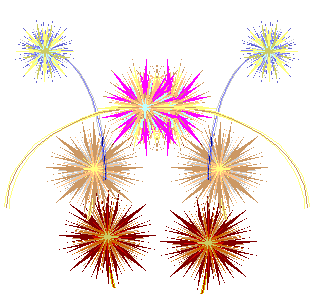